What we have done
Firms we regulate publish:
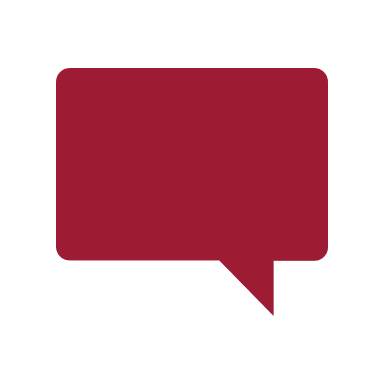 £
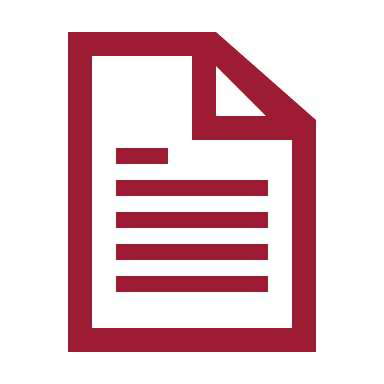 Firms will do:
Complaints procedure (including to 
		   			the Legal Ombudsman and to SRA)
Show price + description of key services
We have:
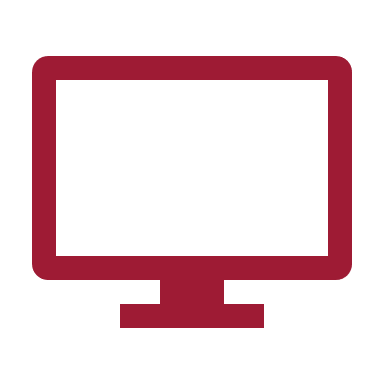 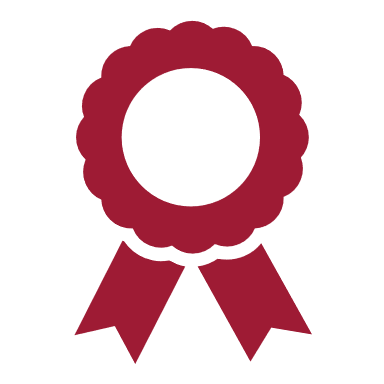 Launched a digital register about firms and solicitors
Created a clickable logo for firms to use on their website
[Speaker Notes: Natalie

We implemented the Transparency Rules in December 2018. 
The rules require firms to publish prices and descriptions of the key legal services in certain areas of law.
The rules apply if firms publish the availability of any of these legal services. 
In addition firms should publish details of not only their complaints procedure but also details of how to complain to the Legal Ombudsman and SRA. 
We created a clickable logo for firms to use on their website. This is now mandatory as of 25 November. 
We have also launched a digital register, This register is the definitive impartial source of information about the law firms and people regulated by the Solicitors Regulation Authority. This includes 185,000 solicitors.
Check whether somebody is a solicitor and find where they work.
Check whether we regulate a law firm.
Check for firms we have closed down, and people we have prohibited from practising as a solicitor.
If you are listed in this register, you can maintain your data at mySRA]
What are we seeing?
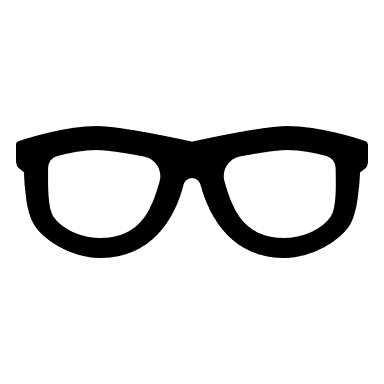 Over two thirds of all consumers look at prices on firm websites
Overwhelming majority of consumers and SMEs who looked at the information found it useful or very useful
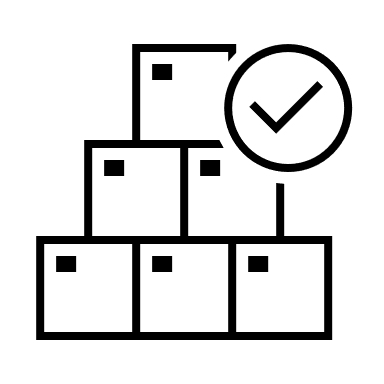 Just 10% of consumers said that, after reviewing prices on law firm websites, they now thought instructing a solicitor was an unaffordable option
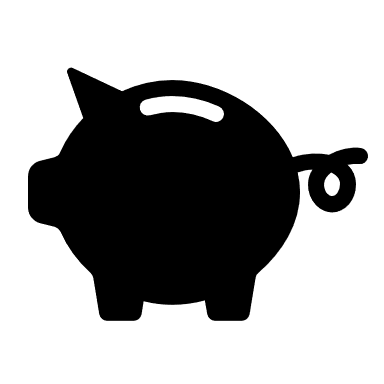 [Speaker Notes: Natalie

Haven’t seen a race to the bottom


While it is still relatively early days since the new requirements were introduced, it is  encouraging to see the extent to which the public are already referring to the information now available when they are in need of legal support. 68% of consumers and 56% of SMEs do look at prices on websites and the overwhelming majority find the information useful. 

Notably, having more widespread access to information on price seemed to be opening up access to professional legal services with just 10% of consumers saying that, after reviewing prices on law firm websites, they now thought instructing a solicitor was an unaffordable option. This should also help firms themselves compete for more business – potentially more important now than ever as in an economy still impacted by the ongoing Covid-19 pandemic.]
What else do consumers want?
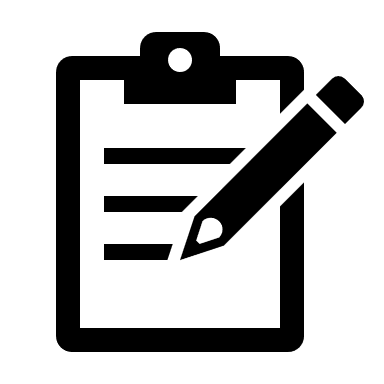 Customers value feedback and reviews on law firm websites
Reviews on firm websites are more likely to be used by consumers than digital comparison tools
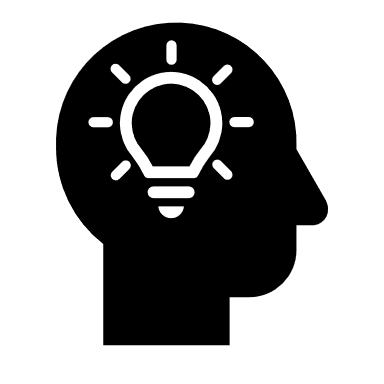 Only a minority of law firms say clients are able to add reviews or ratings to their website (22% at present and 7% planning to add this)
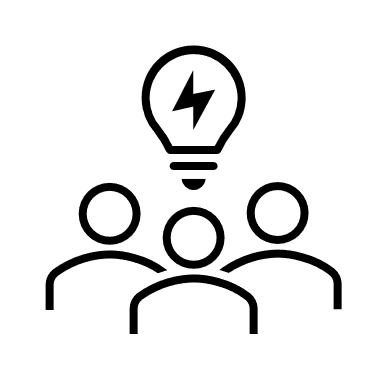 [Speaker Notes: Arvinder

Customers value feedback on law firm websites and are more likely to use these reviews than reviews on digital comparison tools. Consumers want to see customer reviews and testimonials alongside data such as success rates and typical case scenarios.

Only 22% of firms say they have the functionality on their websites for consumers to leave reviews or ratings and 7% are planning to.]
What are law firms saying?
68% of firms say that they are publishing the required information on price and service as compared to 18% in 2018
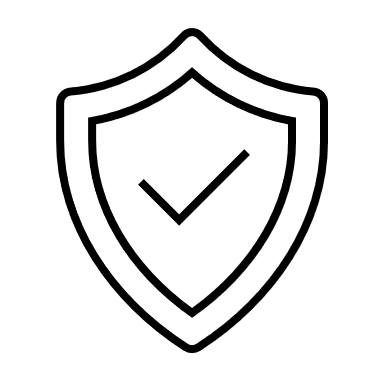 92% said they are displaying the clickable logo
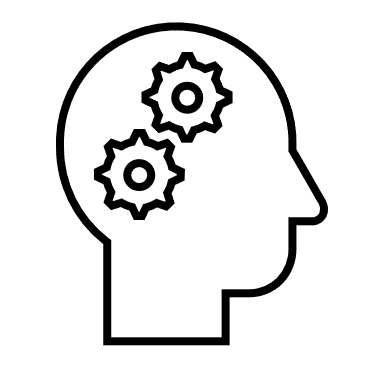 80% publish complaints information
[Speaker Notes: Arvinder

Publishing has not created significant 
1/3 say it is good for business


Overall, 68% of firms said they were publishing the required information on price and service. This represents a significant change, as prior to 2018 we found only 18% of firms publishing any pricing information online. 

With more than 90% of firms saying they are displaying the SRA clickable logo, and 80% publishing their complaints procedures online, it is not just in the areas of price and service where information is becoming ever more available.]
What are law firms saying?
Information presentation is the main challenge
Price challenges
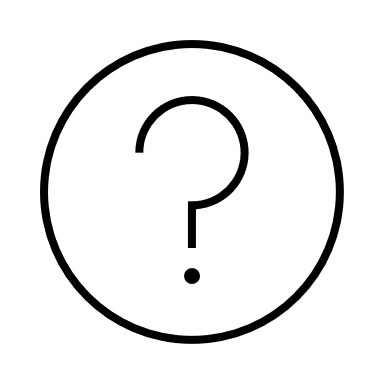 [Speaker Notes: Arvinder

In terms of meeting the requirements of the rules, information presentation seems to be the main challenge for firms for providing information on both websites and offline. Key issues are not knowing how much information to provide (over a third of firms with a website report this). Almost half of firms with a website identified one problem showing information on their website.

Many firms felt that it is difficult to display prices as matters can be complex and variable. However, it seems consumers do wish to know the likely cost of a service.

Talk shortly about the support that is available]
Getting it right…
Web sweeps 

		
		Engaging with firms
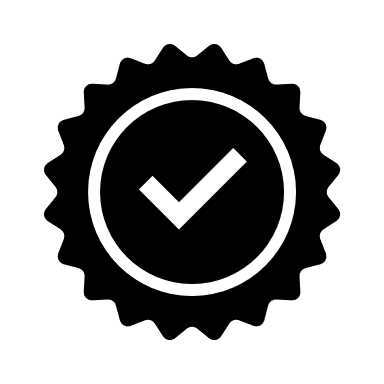 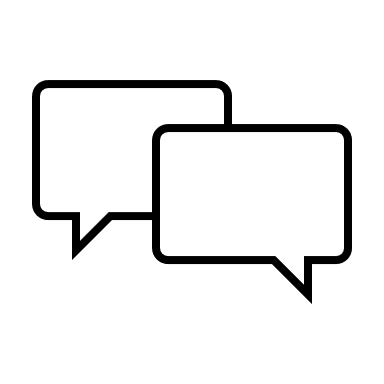 [Speaker Notes: Paul

Hi everyone, my name is Paul and I work with one of the teams that carry out checks to see whether firms are complying with the requirements of the Transparency Rules

Over the course of the next few minutes I’ll be explaining a bit more about how we’ve been reviewing costs and service information published by firms. I’ll also give you an overview of some key areas and hopefully give you a few tips to make sure you get it right. 

Essentially, we want to see firms get this right so that consumers and small businesses have all the information that they will need to make an informed choice. 

To see how firms are doing we’ve been carrying out web sweeps and engaging with firms. 

But what is a websweep? Well, we’ve been proactively reviewing hundreds of firm websites throughout 2020. We refer to this as a websweep and this literally means visiting each website to check whether all the relevant information is available. This includes our clickable logo, service and cost information and the required complaints information. 

We’ve also recently begun engaging with firms to ask if they are compliant with the rules. More on this later…

Overall, we tend to find that most firms have taken steps to comply with our rules and that the absolute levels of non-compliance is very low. Let’s have a look at some at some specific areas and what we expect.]
Good practice: what to check
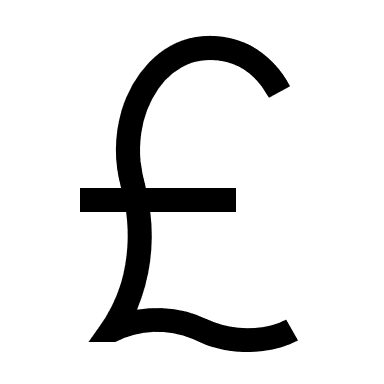 Always include the charging basis for your prices
	
	   Describe the credentials of people who carry out the 	   legal work

	   Don't forget your disbursements
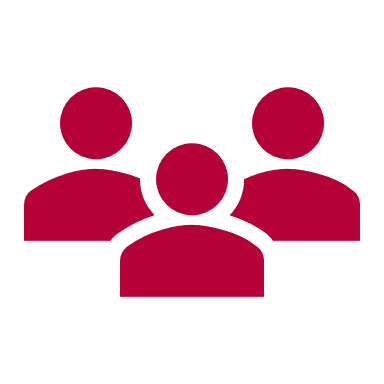 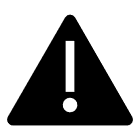 [Speaker Notes: Paul

Charging basis: Essentially, are you providing enough information to consumers to enable them to make an informed choice. Have you explained whether you are offering a fixed fee or work on an hourly basis. Not only do we expect this information to be made available, but recent literature has showed that it helps to generate work. A quarter of all complaints dealt with by the Legal Ombudsman relate to costs. Being clear at the outset can help avoid confusion and complaints later down the line.

Credentials: Publish the qualifications and experience of anyone carrying out the work and of their supervisors. This after all, is an opportunity for you to showcase the skills and experience you and your staff have and will help to distinguish between you and the competition. Information on individuals or teams does not need to be on the same page as the price information. For instance, you may already have this within wider biographies or 'who's who' or ‘about us’ sections within your site

Disbursements: Highlight the likely disbursements, and their costs. Is there a possibility that they may change? Ultimately, potential clients want to know how much it will cost and clear and transparent information about disbursements will help them make sensible choices.]
Good practice: what to check
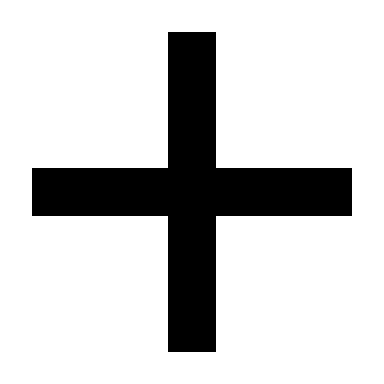 Be clear about VAT
	
	      Complaints information 
	
	      Location, location, location
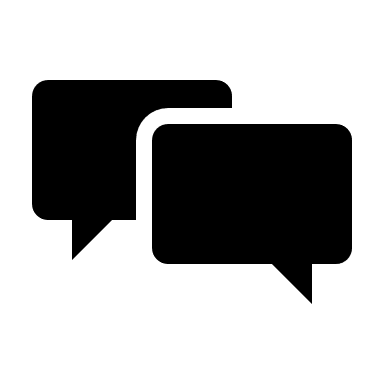 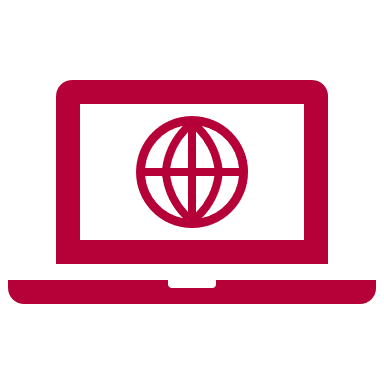 [Speaker Notes: Paul

VAT: We require firms to open and transparent about VAT. This includes either providing a specific break down of any additional sum added on for VAT or alternatively an indication of the current VAT levels e.g. 20%

Complaints: Our rules require firms to provide their complaints process and contact details for the Legal Ombudsman and us. Firms should also make sure that they explain how long clients have to make a compliant to the Legal Ombudsman. 

Location: These requirements are designed to help consumers understand more about the service they can expect to receive. The information should be available in a clear and prominent place. While each website will be different, we do not want to see information hidden away in areas that are difficult to locate. Having carried out hundreds of web sweeps and become quite good at anticipating where firms may store information, we still receive complaints from firms who tell us that our web sweep is inaccurate. If we’re struggling to find the information following this exercise how easy will it be for a consumer?]
Good practice: what to check
Finally…

            Check the information that you have published!
[Speaker Notes: Paul

Do your links work?

Is the information ACTUALLY published on your website?

If more than one individual has been responsible for producing the information, do all of the parts make sense and are they compliant? For example if individuals in separate departments are responsible for information on the website are they both accurate and useful? We regularly find firms providing mixed levels of information about different work areas. 

Also, consider what areas you are providing information about. We regularly see websites which contain a brief reference to a specific area of work “We also carry out debt collection work. Please contact our office to discuss this further.” If you publish that you work in an area in passing, we expect to see all of the relevant information provided.]
Engaging with firms
July 2020 – March 2021

	  2,000 firms
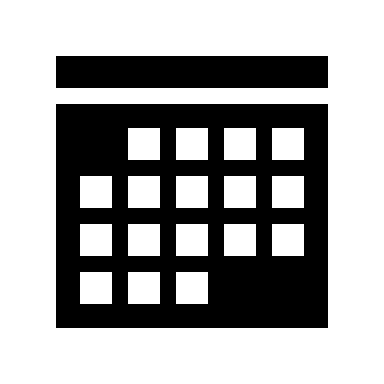 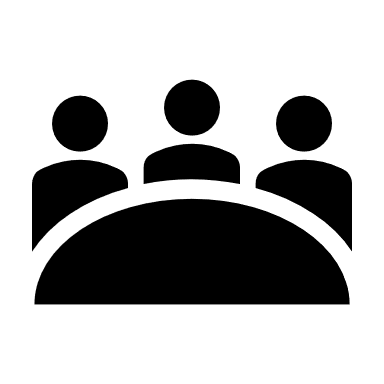 [Speaker Notes: Paul

This area remains really important to us and our ongoing commitment to carry out ongoing engagement in this area reflects that. 

We are currently writing to firms and asking them to confirm whether they are compliant with our Transparency Rules. 

We’re scheduled to carry out four exercises from July 2020 to March 2021 and will reach 2000 firms. 

Not only does this allow us to check that firms are getting it right but it also makes sure that there is a level playing field out there. We know this takes time, money and effort to get right and we want to make sure that everyone is doing it. 

QUESTION

We’ve already engaged with COLPs at 470 firms from across the profession. This exercise involved the entire range of firms we regulate including everyone from sole practitioners to large city firms. 

The declarations document takes on average 10 minutes to complete and you will need to provide information about:

Who you are
Your firm 
The areas of work your firm carry out
Whether you have relevant costs and service information available for each area
Whether you have appropriate information about your complaint’s process. 

There are no trick questions and help is on hand from our Professional Ethics if you want to discuss anything further. 

Once each exercise is complete we dip test a percentage of the responses and check that the information is correct. 

Naturally, where we discover issues or problems that are brought to our attention by firms, we refer this to our Investigation & Supervision directorate for further engagement and where necessary enforcement action.  

Given the large number of firms we will be contacting it is fairly likely that we might be speaking to your firm. To make that as easy as possible, make sure that we hold accurate contact details for you and your firm so we can reach you.]
Support available
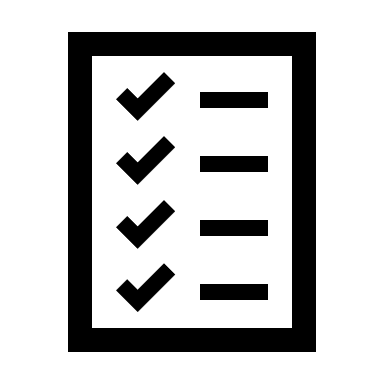 Online guidance and FAQs – sra.org.uk/regs-resources 

	
	Email: transparencyrules@sra.org.uk 
	
	
	Professional Ethics helpline
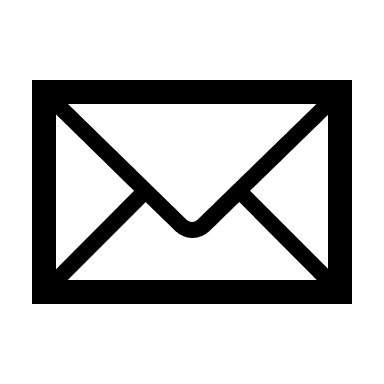 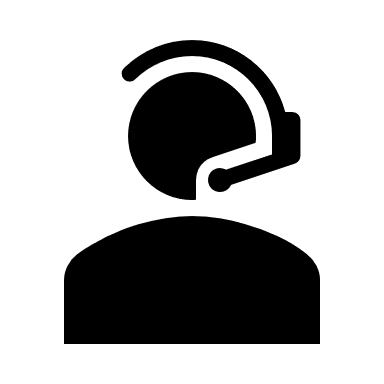 [Speaker Notes: Paul

As mentioned at various points throughout, guidance, templates and frequently asked questions are available. 

If you are approached during our declarations or web sweep work help is on hand to make sure we can answer any questions. 

We have a dedicated inbox for queries and the usual help is on offer from our Professional Ethics helpline. 



Thanks for your time and I’ll now pass you back to Jane. 

Doing so is also likely to be a breach of paragraph 8.8 of the Code of Conduct for Solicitors, RELs and RFLs, which requires your publicity to be accurate and not misleading. This requirement extends to firms we regulate under paragraph 7.1 of the Code of Conduct for Firms.]
Areas of future focus
Quality indicators:
Objective data
Customer feedback
Specialisms and expertise

Digital comparison tools
Consistent display of data
[Speaker Notes: Chris


What are we exploring?

Quality indicators

Working with other stakeholders, we have identified three distinct areas of focus. In the coming months we will be exploring how to increase the availability of :
Objective data – this could be regulatory data or other data that gives an indication of quality
Customer reviews and feedback
Information about specialisms and expertise

You will know already that our Transparency Rules include requirements on publishing information about experience and expertise – we may need to look at how easy it is for consumers to find and compare this information. 

Digital comparison tools

In recent weeks we have met with a number of digital comparison tool providers operating in the sector, including legal service marketplace tools and review platforms. They have seen a growth in demand, driven certainly by the pandemic, amongst the public for online legal services, and a lessening of geographical sensitivity with many consumers more confident to interact with lawyers and law firms remotely. Our evaluation research reached a similar conclusion and shows that demand is growing for digital information about quality.

We may explore how to encourage more firms to engage with DCTs and how DCTs can more easily access information from and about law firms that is reliable and consistent. 

Consistent display of data

Publishing more data will not help consumers if they find it difficult to use this data to compare different providers. Additionally, data that is not consistently displayed on firm’s websites makes it difficult for DCTs to scrape and use this data to help consumers make comparisons. We will therefore explore whether there is more we need to be doing in this area to improve the consistency with which data is displayed. This may include price information.]
What next?
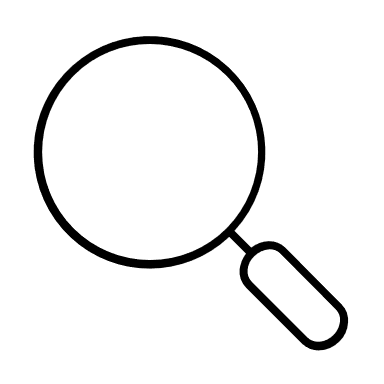 Further analysis and evaluation
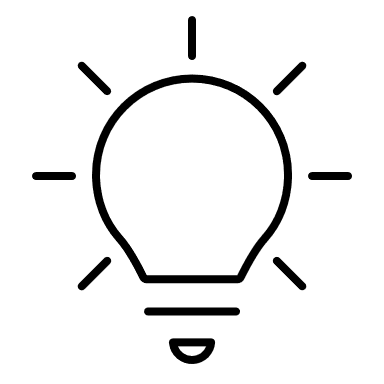 Piloting new approaches
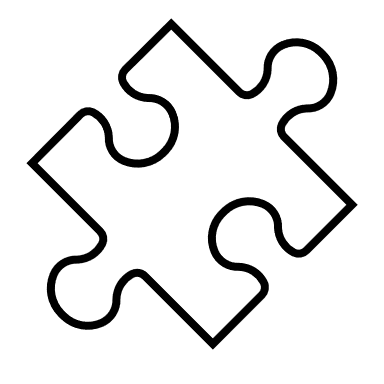 Widening to other areas?
[Speaker Notes: Chris



You may be aware that the CMA has recently begun a progress review to assess the impact on the market of the transparency reforms made by all of the legal regulators. An area of interest is likely to be developing further the quality indicators available to consumers in the legal services market and the role DCTs might play. The CMA did not mandate specific requirements for quality indicators in 2016; instead it concluded that it would observe how the legal services market and the market for comparison websites evolved. The CMA will publish its report in December.

Th LSB feel that the transparency reforms have so far had a limited impact on the market and that additional quality indicators are needed to stimulate greater competition. They are considering what more they might require regulators to do in this area.

Against this background, we are beginning to consider what more we might need to do and exploring options. We are working with the other legal regulators and engaging with the LSCP, LSB and CMA.]